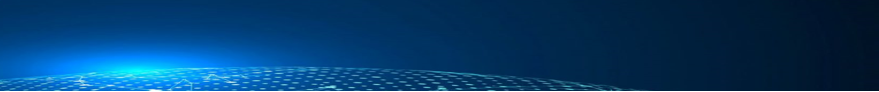 Inova Infra ANPET 2024Pitch de Propostas
Proposta XXXXXX
Autores (Instituição)
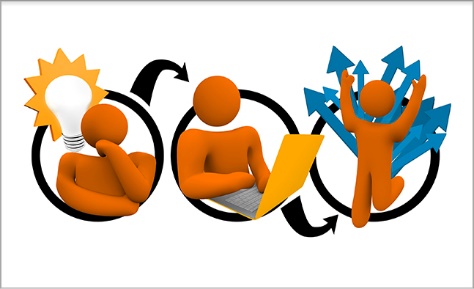 Dezembro/2024
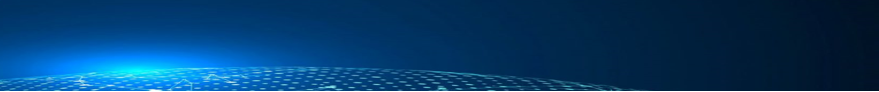 Apresentação da Proposta
IDEIA/SOLUÇÃO
PROBLEMA/OPORTUNIDADE
XXXXX
YYYYYYYYYY
IDEIA
PROBLEMA OPORTUN.
RISCOS
ESCALA
STAKEHOLDERS
TEMPO
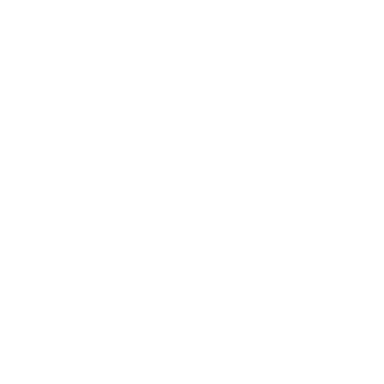 CUSTO
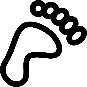 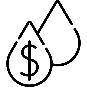 CO2
XXXXXX
YYYYYYYYY
XXXX
YYYYY
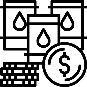 ZZZZZZ
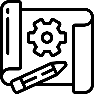 VIABILIDADE
XXXXXX
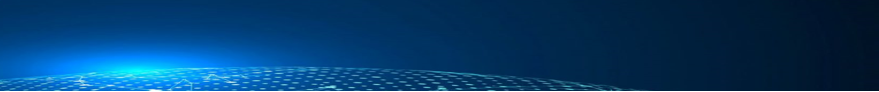 Apresentação da Proposta
ZZZZZZZZZ
STAKEHOLDERS
RISCOS
TEMPO
IMPACTO
ZZZZZZZZZ
XXXX meses/anos
IDEIA
PROBLEMA OPORTUN.
ZZZZZZZZZ
RISCOS
ESCALA
STAKEHOLDERS
TEMPO
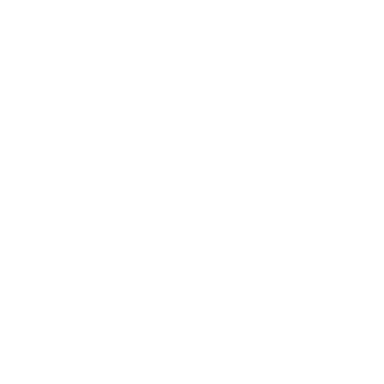 CUSTO
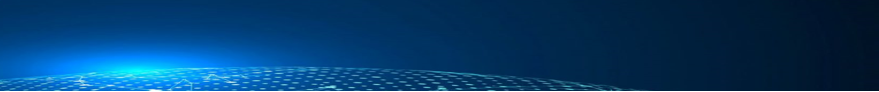 Roadmap
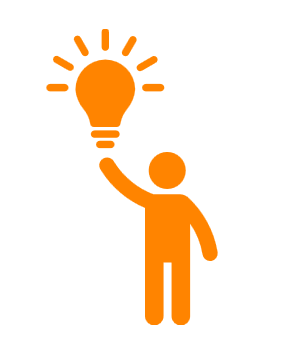 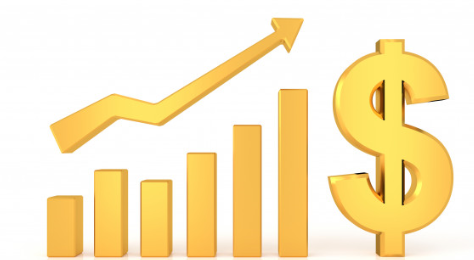 XX/2025
XX/2025
XX/2025
XX/2025
Implantação
MVP ou marco - XXXXXX
MVP ou marco - XXXXXX
MVP ou marco - XXXXXX
Pontos chave
Descrição breve
TRL/CRL
Receitas/investimento
Pontos chave
Descrição breve
TRL/CRL
Receitas/investimento
Pontos chave
Descrição breve
TRL/CRL
Receitas/investimento
Pontos chave
Descrição breve
TRL/CRL
Receitas/investimento